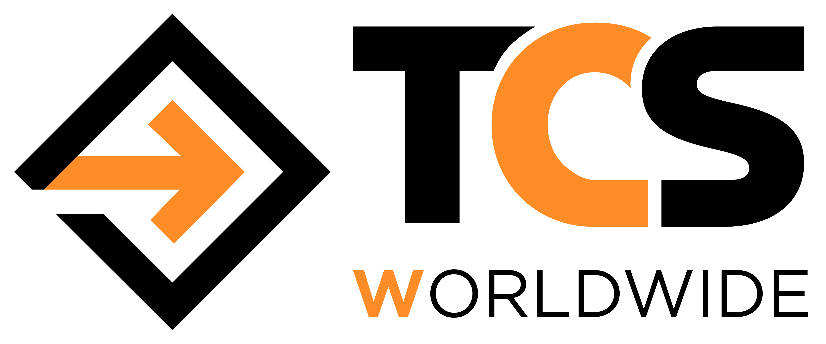 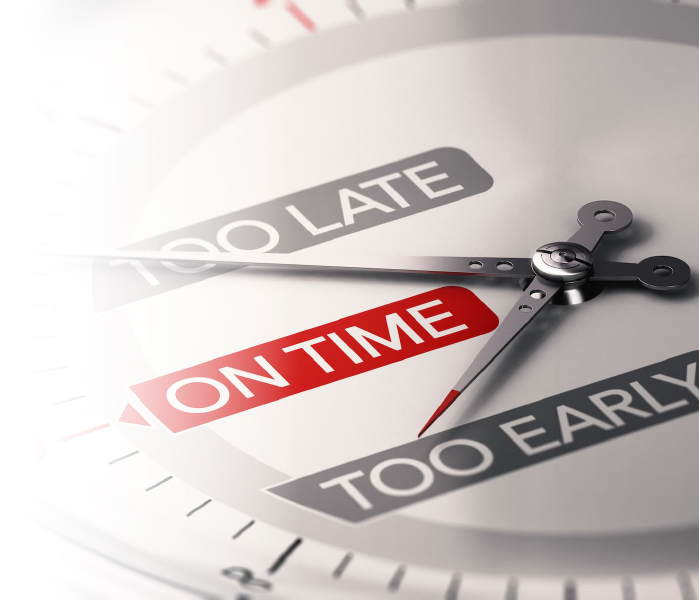 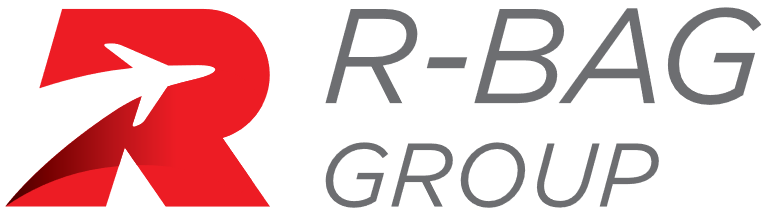 February 2024

R-Bag Group appointed as sales representative for Central Eastern Europe.

With their knowledge of the Central Eastern European air cargo market and their good relationship with local freight forwarders, R-Bag is an experienced and reliable business partner. 

24/7 TCS Operations	
hungary@tcs-worldwide.com 	austria@tcs-worldwide.com
bulgaria@tcs-worldwide.com	croatia@tcs-worldwide.com
czechia@tcs-worldwide.com 	poland@tcs-worldwide.com
slovakia@tcs-worldwide.com	slovenia@tcs-worldwide.com
serbia@tcs-worldwide.com
Tel: +31 20 247 9999
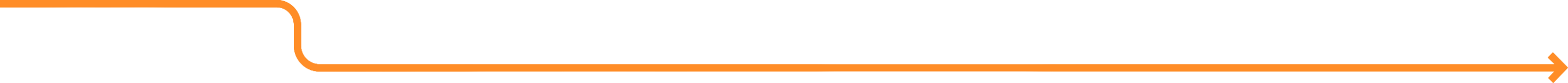